Welcome to the Patient Financial Navigator Foundation, Inc- A Community Outreach Program
“Transforming the hassle factor in healthcare – 
One patient/one family/one employer/one community
at a time……”-Pt Financial Navigator Foundation, Inc.

“Leading with Energy and Excellence”- AR Systems, Inc.
1
Day Egusquiza, President/AR Systems Inc;   Founder/Pt Financial Navigator Foundation, IncOver 37 years of healthcare financial leadership –including 20 years in an Idaho Hospital and 17 years as a national leader in educating and transforming the healthcare experience –focusing on the hospital/provider staff and the patient.
The HealthCare Navigator Company
www.arsystemsdayegusquiza.com
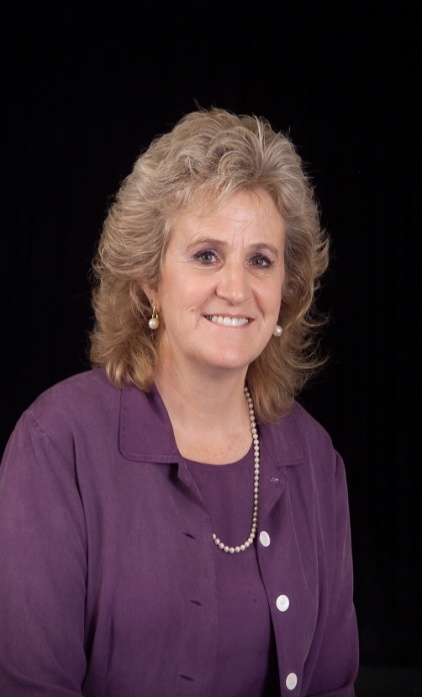 “Finding HealthCare Solutions… together”
P.O. Box 2521
Twin Falls, ID  83303
(208) 423-9036
daylee1@mindspring.com
2
The Patient Challenges with HealthCare
No one ‘asks’ to come to a hospital.
Patient’s lives are impacted – they are scared, they feel out of control, they are lost with the overwhelming factors of cost/unknown, multiple providers, and continuing frustration with ‘who knows all of this?”
Patients are unaware of the many changes with their insurance, government programs, employer’s coverage and all the ‘rules’ associated with getting services paid.
Patients historically access hospitals once a year or less.   
Confused, frustrated, and lost in the maze called healthcare.
3
Where Is the Patient in All of This?
H. H. Pham, MD, MPH, et al, Centers for Medicare and Medicaid Services, “Medicare’s Vision for Delivery-System Reform—The Role of ACOs,” The New England Journal of Medicine, Sept. 10, 2015
“The biggest changes are likely to come from reimagining the role of the patient—the single most underused person in health care.”


	--David M. Cutler, Professor of Applied Economics, Harvard University. “Why Medicine Will Be More Like Walmart,” MIT Technology Review, Sept. 20, 2013.
4
But Patients Don’t Speak the Language of Health Insurance Today…
5
…and They May Not Identify with the Language of Value-Based Care Tomorrow
Source: M. Ross, T. Igus, and S. Gomez, “From Our Lips to Whose Ears? Consumer Reaction to Our Current Health Care Dialect.” The Permanente Journal. Winter 2009, Vol. 13, No. 1. http://www.thepermanentejournal.org/files/Winter2009/dialect.pdf
6
Take the Hassle Out of the Experience
Improve the experience
Hassle Map: Elective Surgery for an Insured Patients - who knows to do this?
Source: Based on the hassle-map construct developed by Slywotzky (2011).
7
What Patients May Hear When They Ask Their Doctor’s Office for an Estimate
The price depends on what the doctor finds during the exam.
You’ll need to give us the CPT code before 
we can give you an estimate.
You also need to contact the hospital and the anesthesiologist but I don’t have those phone numbers.
Please hold and I’ll transfer you.
Source Pioneer Institute, 2015. Bay State Specialists and Dentists Get Mixed Reviews on Price Transparency. August 2015. http://pioneerinstitute.org/download/bay-state-specialists-and-dentists-get-mixed-reviews-on-price-transparency/
8
HEALTH CARE BUZZWhat about Accountable Care/ObamaCare?  Brief history
Using Families USA website – a 50-state look at Medicaid Expansion 2016.
32 states expanded, 19 did not. (Idaho did not)     “The poorest of the poor” 
Fed govt covers 100% of cost at the state’s Medicaid /lower rate thru 2016.  Then 90%
Covered lives at risk of losing coverage:  8.2 mil      (6.2 m  in the 19 non-expanded states)
Idaho stat:   A 3 person family can’t make more than $5,424 a year in income.  A single parent with 2 kids working a full time job at minimum job makes too little to help buy private insurance but too much for Medicaid because Idaho did not expand Medicaid.
Potential for new covered lives if expanded for Idaho:  90,000.

Health Industry in panic over threatened Obamacare repeal
and Obamacare signups skyrocket after election  
With the growth/since the election in the enrollment period, the total covered under the Exchange Program is approx. 20 mil.   This includes subsidies for lower income.  (MSN 11/23/16)
Plus Employed Mandated Plans  (50+ mostly)
9
National Climate in Huge Flux
Healthcare spending 2015-16
Spending averaged $5141 per individual.
Out of pocket rose 3% to ave $813 per capita
Prescription drugs increased 3.5-9%
Women of all ages spent $236 more out of pocket than men.
$649 per capita was spent on brand prescriptions.
The price of an ER visit jumped 10.5% to an ave of $1,863
Average Health Savings Account balance for 2015 = $1844  (Can have up to $3400/single; $6750/family)
Average contribution by individuals = $1864
Average employer contributions =$948
Average high deductible plan:  $2600-13,100 /family; $1300-6550 /single

DailyFactoid/Mcol     12-16
HealthExecMobile -Multiples
18.4% of US adults had a mental illness in the past year.
8.6% reported substance abuse/dependence in the past year
Almost 40% had at least one chronic medical condition during their lifetimes
1.2% had all three conditions:  mental illness, substance abuse/dependence and at least one chronic medical condition.

AND  more than 50% of Americans now have at least ONE chronic health condition, mental disorder or substance use issue.  (Taylor & Francis group news – “Psychology, Health, and Medicine” Oct 2016.)


Patients look different – ages (4-16)
Baby Boomers     51-69      74.9 M
Generation X       35-50      74.2 M – to surpass BB by 2028
Millennials           18-34      75.4 M – HAVE surpasses BB
10
More national flux
55% of Americans are paying more than last year for insurance.
1 of 4 Americans health worsened after delaying care because of cost concerns
30% said their health insurance coverage has gotten worse in the past year.
1 in 4 lost access to their doctors last year due to insurance networks. (out of network huge costs!!)
3 in 10 delayed emergency care in the last year out of fear of costs

DailyFactoid / MCOL   10-16
Morning consult
Biggest changes Doctor’s expect to result from Millennial patient habits in coming years.
Increased use of telemedicine  (28%)
Proliferation of walk-in clinic settings (27%)
Growth in online scheduling and extended hrs  (24%)
Greater transparency for out of pocket costs  (11%)
Easily portable electronic health records  (10%)

Sprocket Rocket  12-6-16
“Millennial patients challenging status quo, over 2900 US doctors say.”
11
New Leadership on Healthcare
American Hospital Association – sent two outlines of requests in 3 days. (12-5-16)
“Reducing administrative complexity in healthcare would save billions of dollars annually and allow providers to spend more time on patients, not paperwork.”  CEO  Rick Pollack.
Rep Ryan’s plan:  37 page blue print to repeal and replace.      “Better Way Plan” 
“Don’t force people to buy insurance.  Make insurance companies compete for our business.”   Big focus: Health Savings Accounts with high deductibles.  (NPR  11-21-16)
12
More to study and stay informed
Dr Price (orthopedic surgeon)/Health and Human Services /GA–“Empowering Patients  First Act”   -242 pg outline

Pre-existing condition - limited protection 
Full repeal of Medicaid expansion and no plan yet for  replacement
Continuous coverage – penalty for going without insurance, higher premiums to get back in.
High risk pool - limited 
Young health people have lower rates; older sick people have higher rates
Many states already have Medicaid Managed Care
13
Other Issues in play – Original Medicare programs	 as 1-17 approaches
Electronic medical record /EHR – incentive and penalties
Integrated systems between providers/doctors and hospitals but safety with data sharing a concern.
Quality reporting systems –with rewards and penalties
Physicians new payment system- MACRA & MIP
Alternative payment systems for hospitals, doctors, long term care, DME , home health – all in the midst of rolling out with the goal of increased quality, reduced costs and more engaged patients. 
What about a change to ‘privatizing’ Medicare? Means?
14
Action Plan for Building a Foundation for Patient Engagement/Advocate – FINANCIAL NAVIGATOR PROGRAM - A community outreach program
Educate consumers.
Improve the patient financial experience today.
Get consumer input as you prepare for change in payment & services tomorrow.
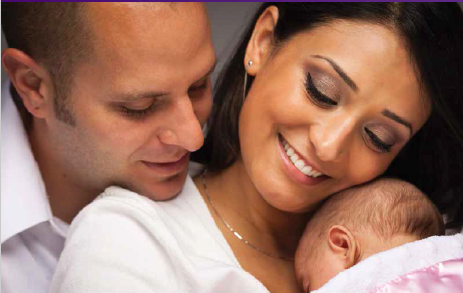 15
Beginning the Patient  Financial Navigator Foundation, Inc. Journey
Led by a community advisory board, the Non-profit Foundation will network with local healthcare leaders in sponsoring and directing three key areas of ‘Attacking the Hassle Factor”----THRU EDUCATION.

Community Outreach
Employer Outreach
Resource Library  *pending St Luke’s partnership
16
A Community Outreach Program
AR Systems, Inc, a national healthcare auditing and training company with its home base in Twin Falls, Idaho, is thrilled to sponsor a new  program for patients to attack the hassle factor in healthcare.   Day Egusquiza, President, with over 30 years’ experience, will guide the Patient Financial Navigator Foundation,  Inc which will create a pathway for patients with multiple educational efforts – thru employers, payers, boot camps– while developing networks and a Resource Library to help navigate thru the maze called healthcare.  Transforming healthcare…
NO cost to the Employer for any employer programs.
NO cost to the community for any community programs.
NO cost to the community for the Boot camps
NO cost to the community for the Resource Library *Pending partnership with St Luke’s
17
Three components of this dynamic program- A Community Outreach Program
18
And we begin…
Financial Navigator Foundation-
Meet with employers to review their individual insurance package …with the goal of returning to do employee ed/lunch and learn….while building the Resource Library.
Meet with the payers to create a payer outline for the Resource Library..  (Medicare,  Mgd Medicare, Commercial plans, Medicaid.)…with contact names and numbers.
Meet with the St Luke’s internal teams – employees, community leaders, pt –centered leaders, revenue cycle, physicians and their office staff –to build a Resource library of their services/contact info.
AND the super fun Bootcamps… starting with spring kick off – Turning 65 Bootcamp.  Involved all areas -  health, investment, still working, insurance, Medicare options… (Want to help?)    
More as it occurs…   No limit to the ability to be creative….
19
‘Turning 65 Boot Camp” – NOW!
Sat, April 1st
CSI, Shields Building
8:30am – 1:30 pm
Everyone is invited
No cost to attend
Community faculty
Learning together 

**Special thanks to CSI for being a strategic partner with the Bootcamp.** Excellent!
Topics:
Healthcare Buzz – what is happening in DC
Medicare 101 – Part A, B, C, & D overview
Managed Medicare vs Traditional Medicare
What if I am still working?  Insurance impact plus Medicare impact
Invest strategies plus cost to retire?Tax impact 
Social security
Low income Seniors – is there help?
Office on Aging
Fit for Live
Health eating
Advance Directive and Palliative Care
Volunteering 
Continuing CSI opportunities
+++ opportunities to learn more from all the excellent faculty thru networking breaks++++
20
Think like a patient – Medicare Part C/Managed Care – comes to the ER
86 year old with Humana.  What is done in the ER to inform the pt this is not traditional Medicare? 
If the pt is ‘admitting/obs or inpt” – what happens so the pt understands the difference between Traditional Medicare and Part C/Mgd Medicare?
Now they are in a bed, what happens so the 86 year old understands their out of pocket, what coverage there is with Humana that may be different than Traditional, is this obs or inpt?   Who has this information for our sick, confused Sr who does not have anyone to ask?
Care givers/family – who do they ask about the above?
Think Pt Financial Navigator Program referral /work to do
21
Think like the family who is scared with a new ER visit w/insurance, employer specific
Daughter has just been admitted thru the ER. (Inpt vs obs means what to the pt?)
Parents are scared and distraught about the health of their daughter with the unplanned ‘admit.’
As comforting as the care givers are, the financial questions loom large.  What happens now?
Who has insurance?  What was done with the insurance?  What is my coverage?  “I have never had to use it before, so I don’t know anything! “
Think Pt Financial Navigator Program referral/work to do
22
Think like a pt – out of network (means what to the pt or family?)
40 year old has had emergency foot /ankle surgery approx 8 years ago and taken to a Boise hospital.  The surgeon specialized in this type of foot surgery.  Both in network at that time.
3 surgeries later –still problems with rebuilding the foot to allow the pt to walk.
July 2013, employer changes plans and now the doctor and hospital who employees the doctor is out of network.  
The pt continues to go to the surgeon who does another surgery Oct 2014 and a follow up minor surgery in 2015. Pt was aware of the change but did not know to do anything different as he was in continuing care. 
Insurance pays significantly lower – no adjustment from charges as out of network/no contract. Pt pays all charges except actual payment to doctors, hospitals, tests.  Huge financial hit.
What does the employee or pt know of the a) ramifications of out of network, b) prior notice to get approved and c) appeal rights?
Think Pt Financial Navigator referral/work to do.
23
“Logic will get you from A to B. Imagination will take you everywhere.”
--Albert Einstein

Patient Financial
Navigator Foundation, Inc.

Thanks for the time to
share this vision.
Day 
1-17
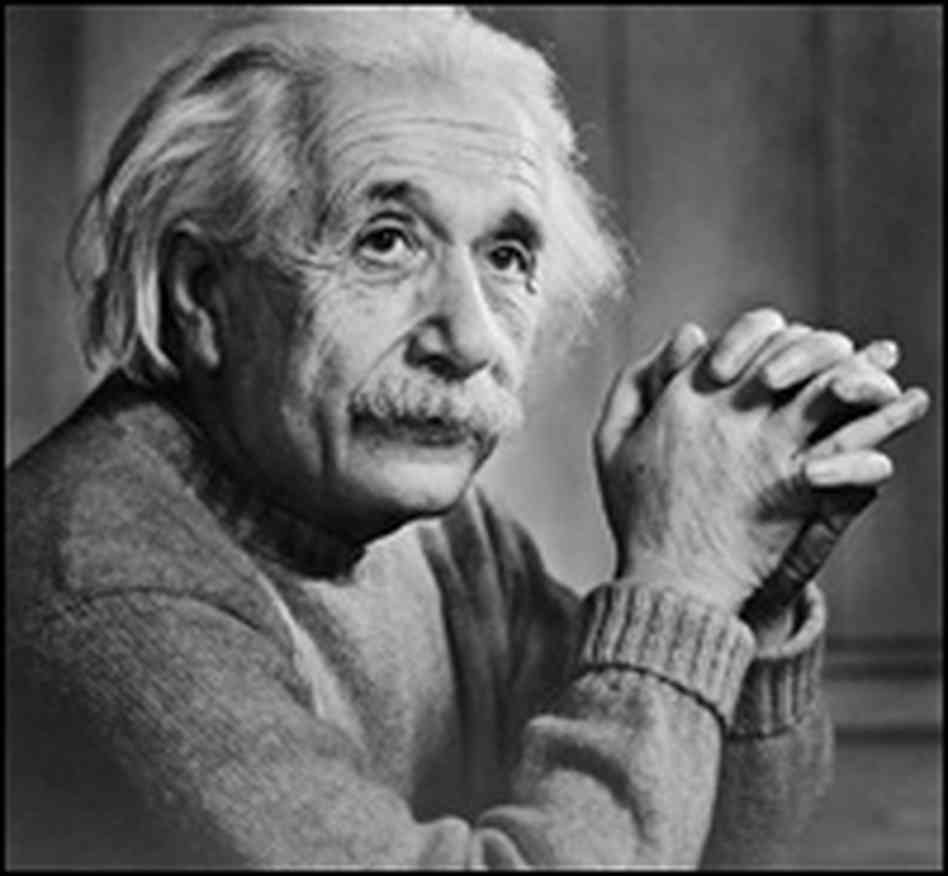 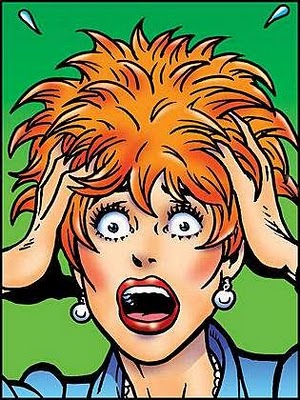 24